QIZ Background
Definition
HISTORYReinforcing peace in the Middle East through regional economic partnerships
QIZ Overview
QIZ General information
QIZ Requirements
Egypt – Israel Protocol Requirements
Page 6
Participating Factories
Page 7
QIZ Map
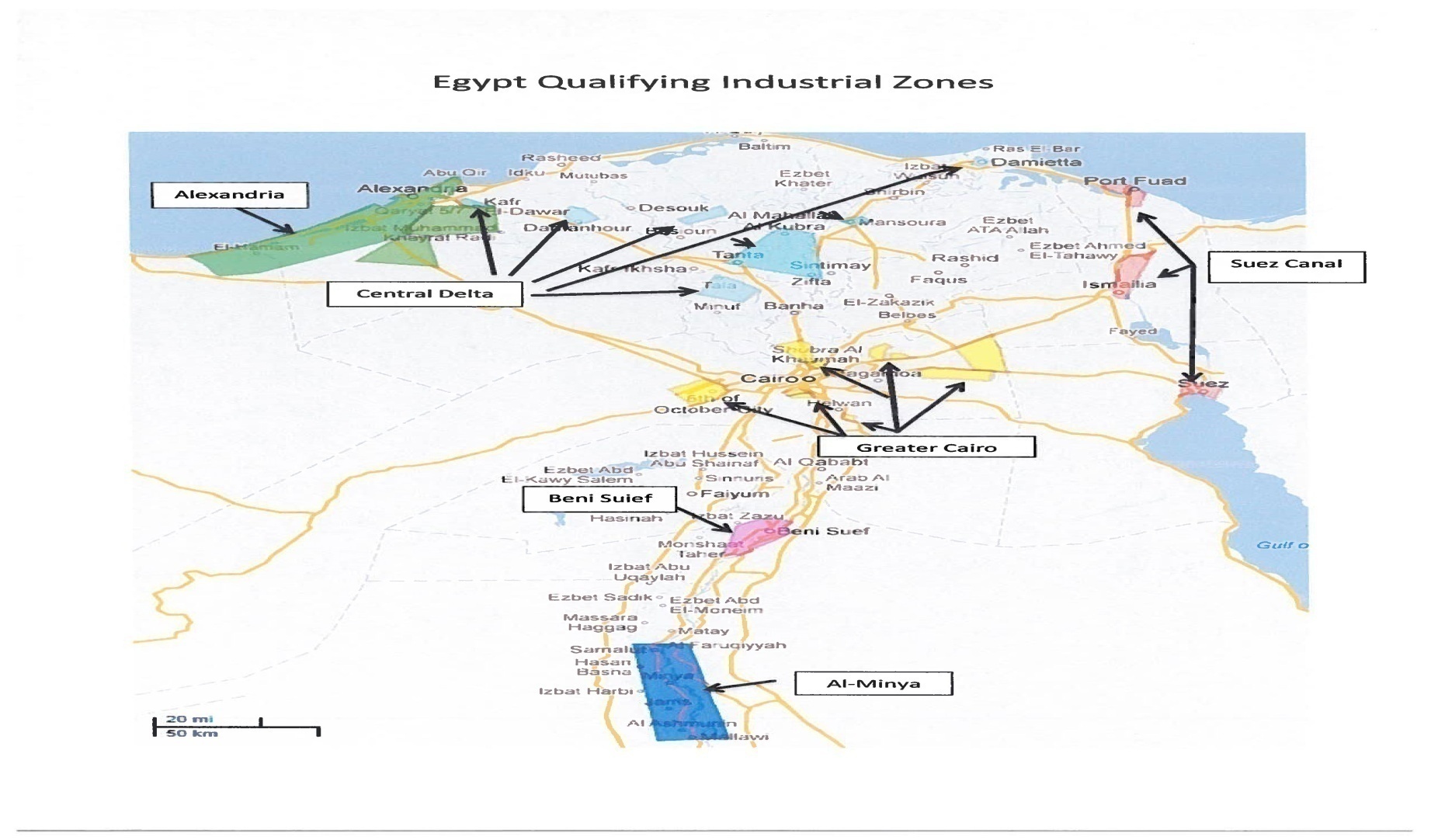 Page 8
Geographic Coverage Area
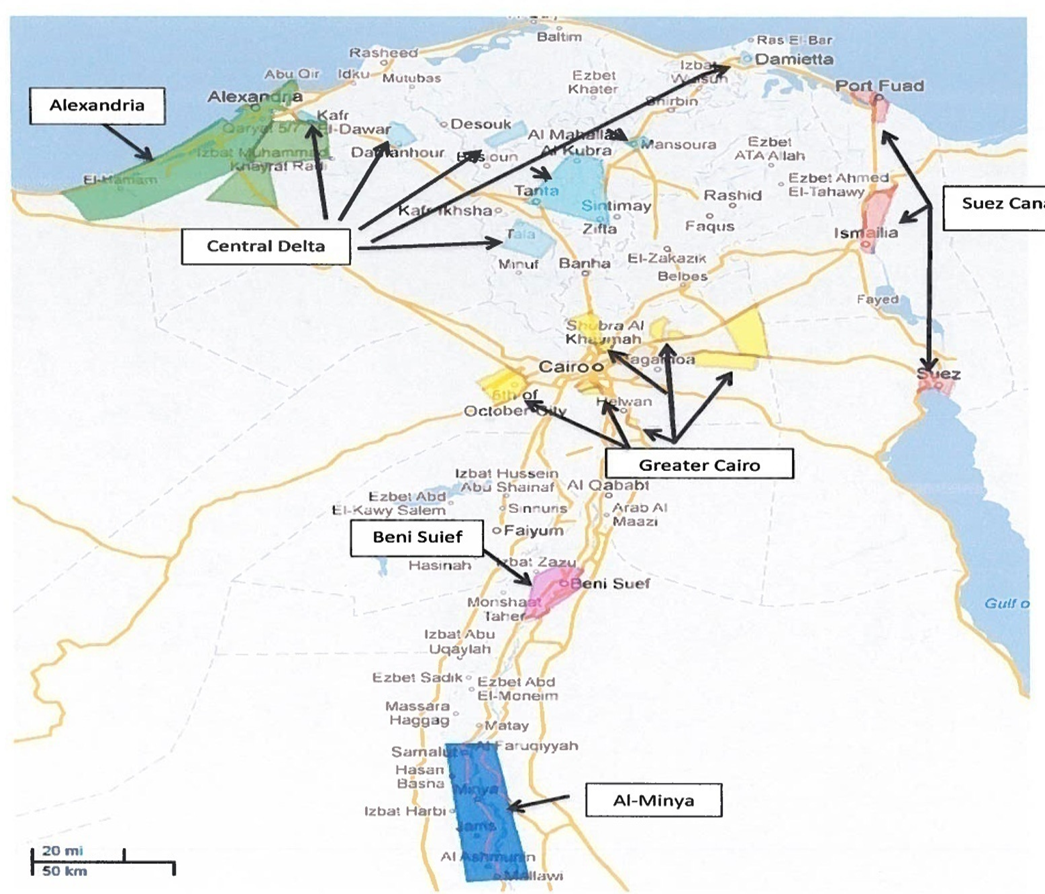 QIZ Companies Profile
Distribution of listed companies by location * till end of Feb, 2017
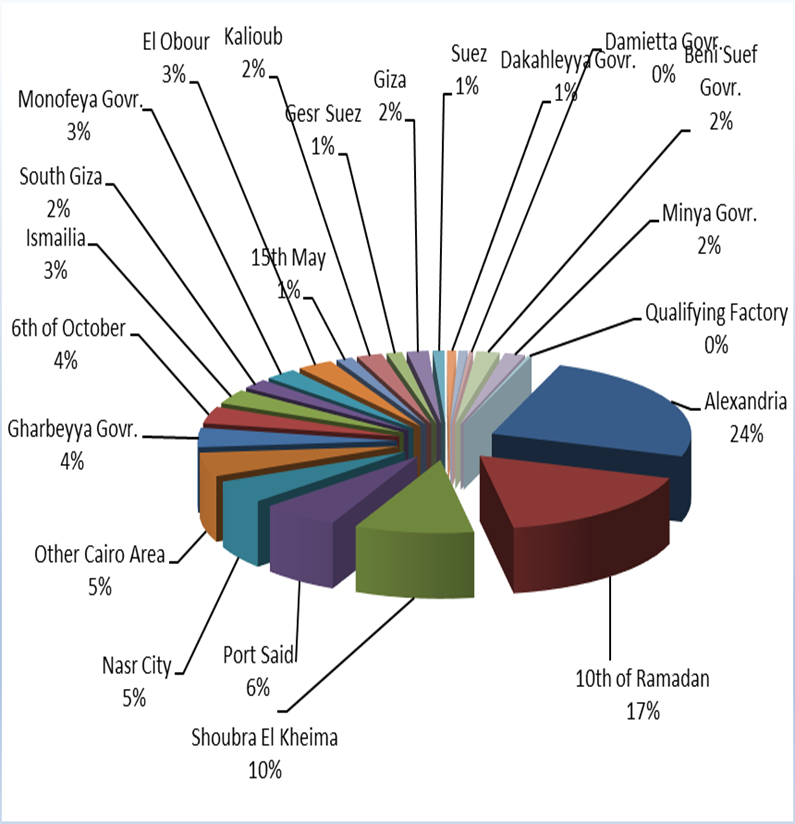 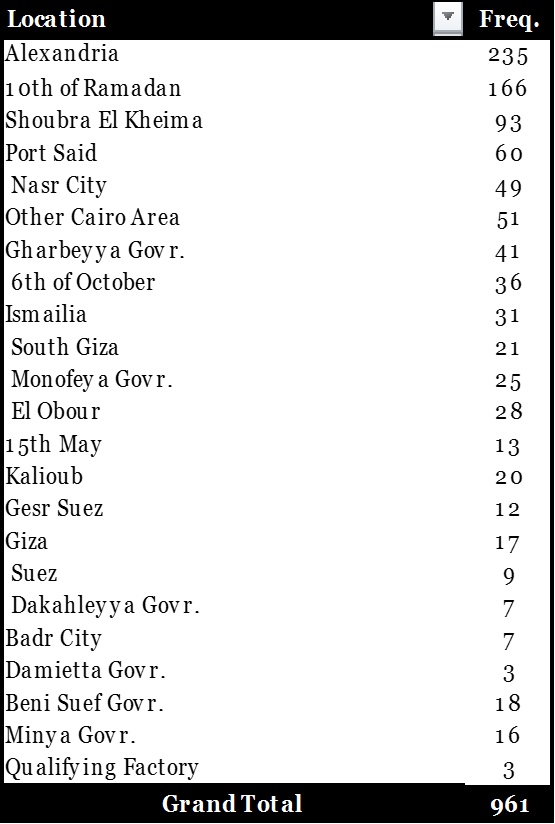 [Speaker Notes: Change table font – Number is not readable]
Distribution of listed companies by labor (Total no. of workers) * till end of Feb, 2017
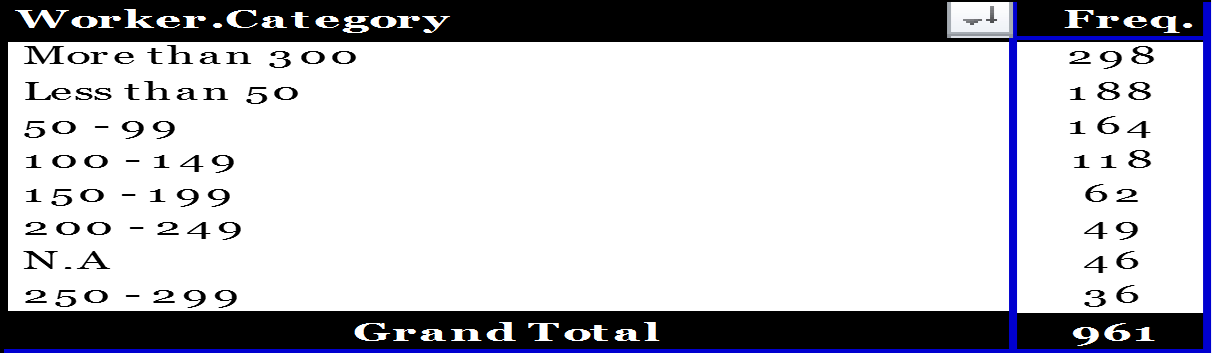 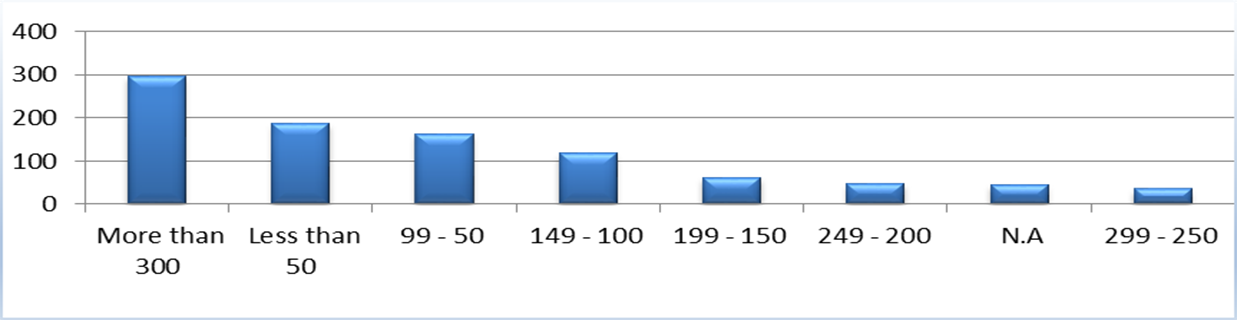 Page 12
[Speaker Notes: Change table font – Number is not readable 
Check validity]
Distribution of listed companies by Capital & Investment (EGP) * till end of Feb, 2017
Distribution of listed companies by capital (EGP)
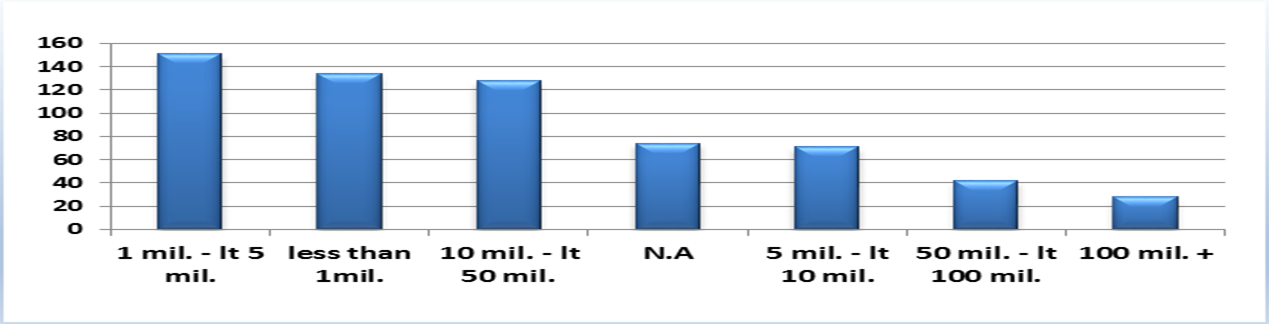 Distribution of listed companies by investments (EGP)
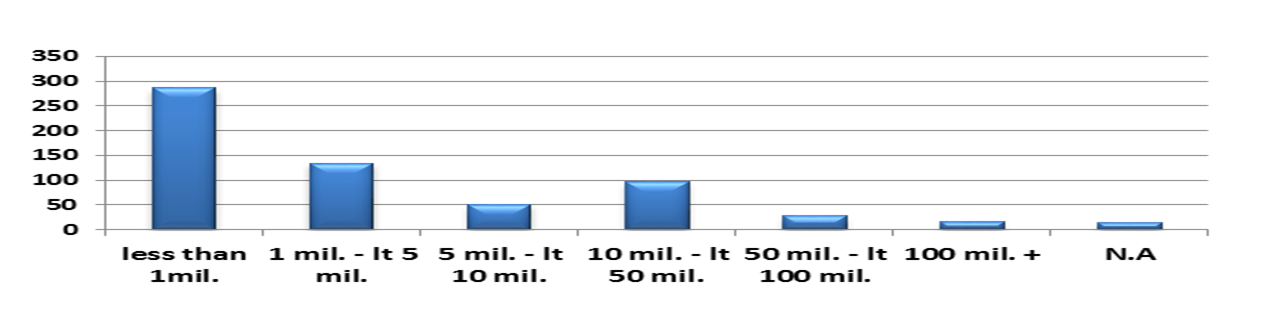 Page 13
[Speaker Notes: July, 2015]
QIZ Exports & Imports
Export & Import Progress by Quarter* From 2012 till 2nd Quarter 2016
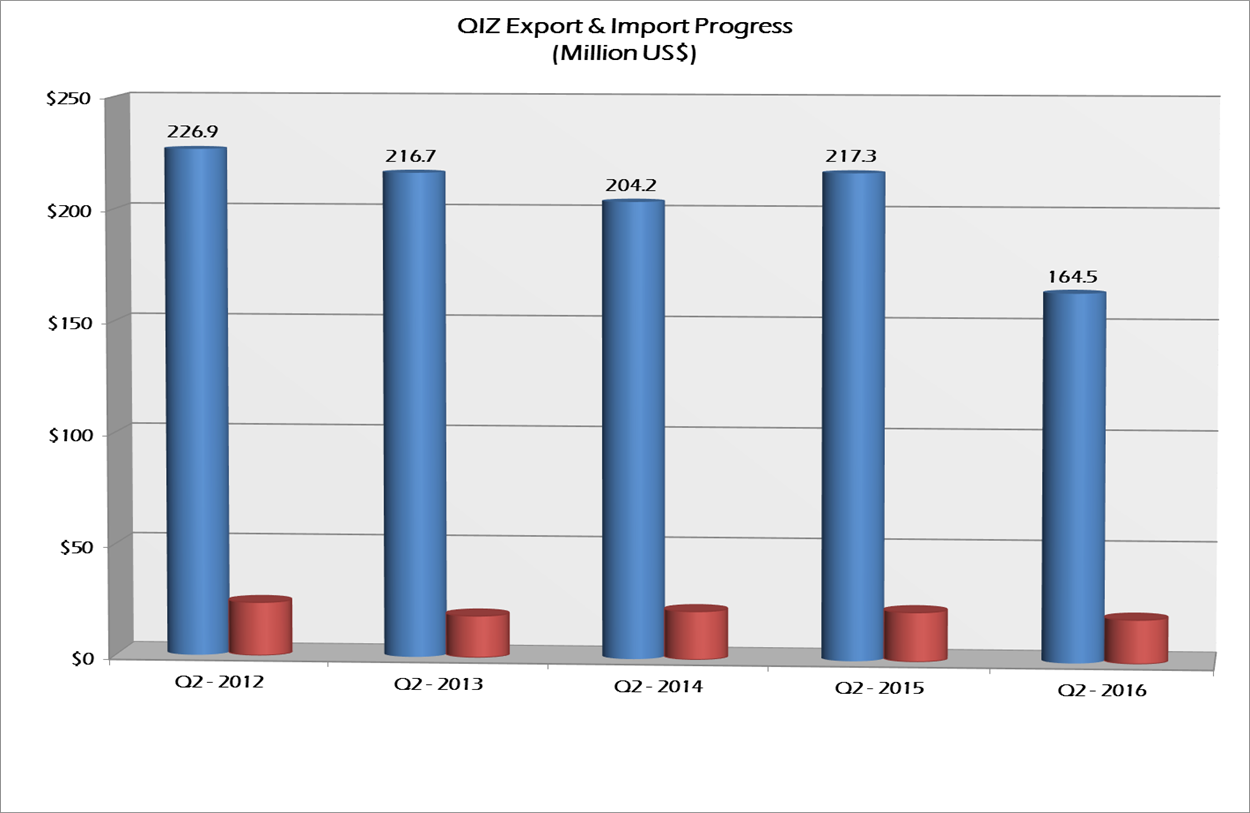 Page 15
Export & Import Progress by Year* till end of 2nd Quarter 2016
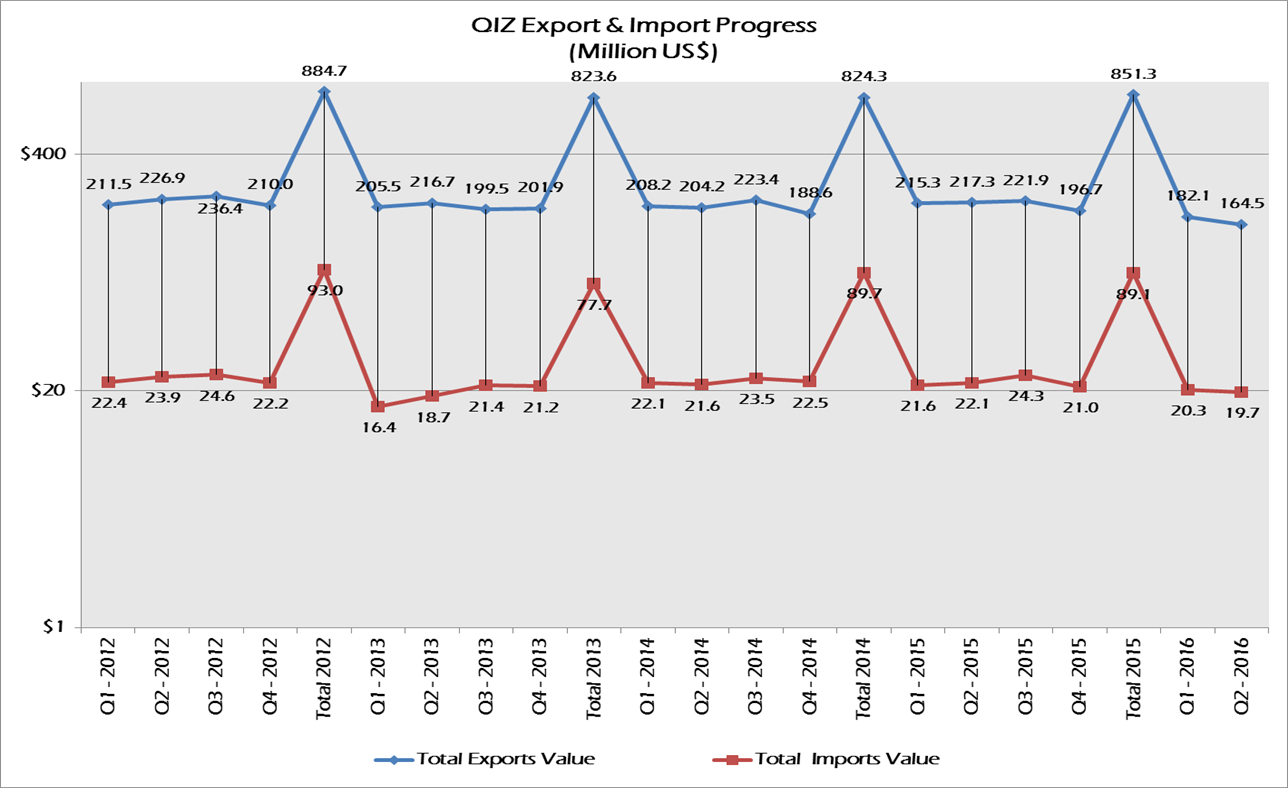 Page 16
QIZ Statistics
Exports and Imports Value From 22/2/2005 Until 30/06/2016		*(value in Million US$)
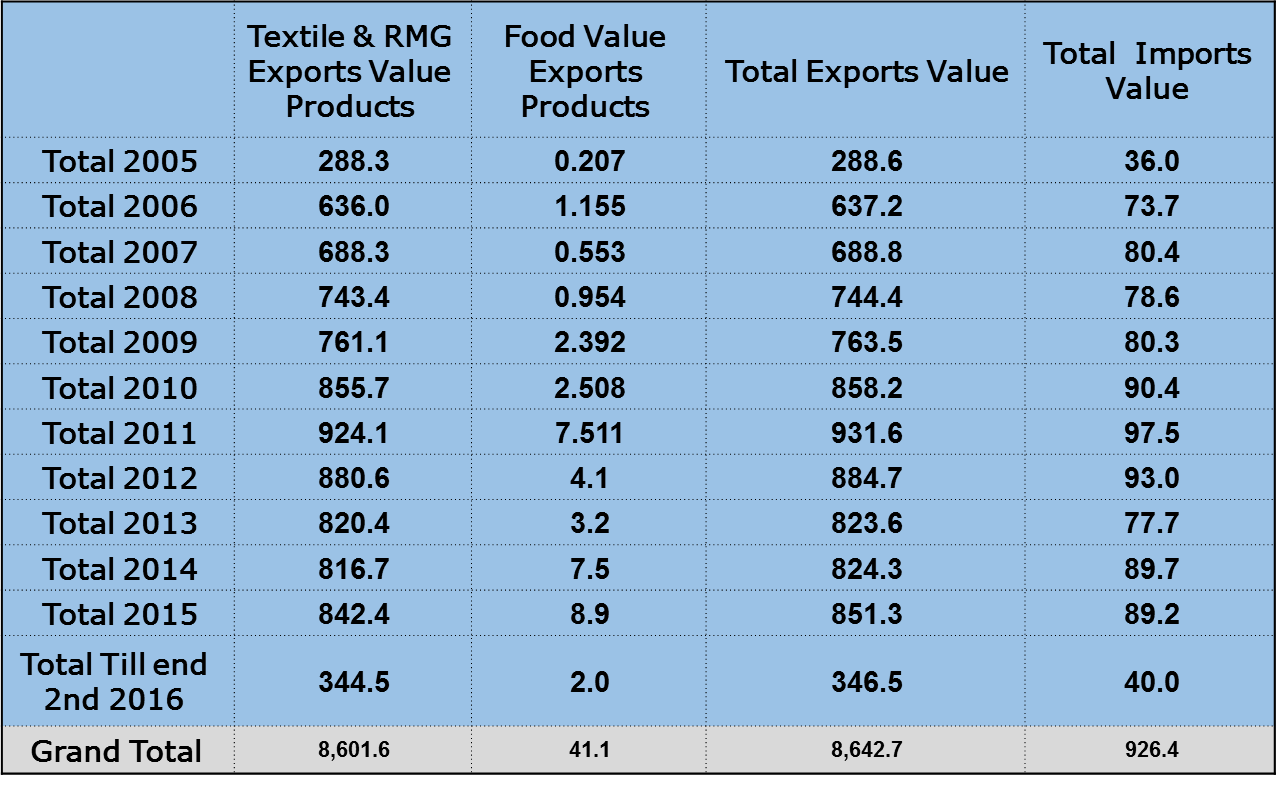 Page 17
[Speaker Notes: Need update]
QIZ Exports by Products
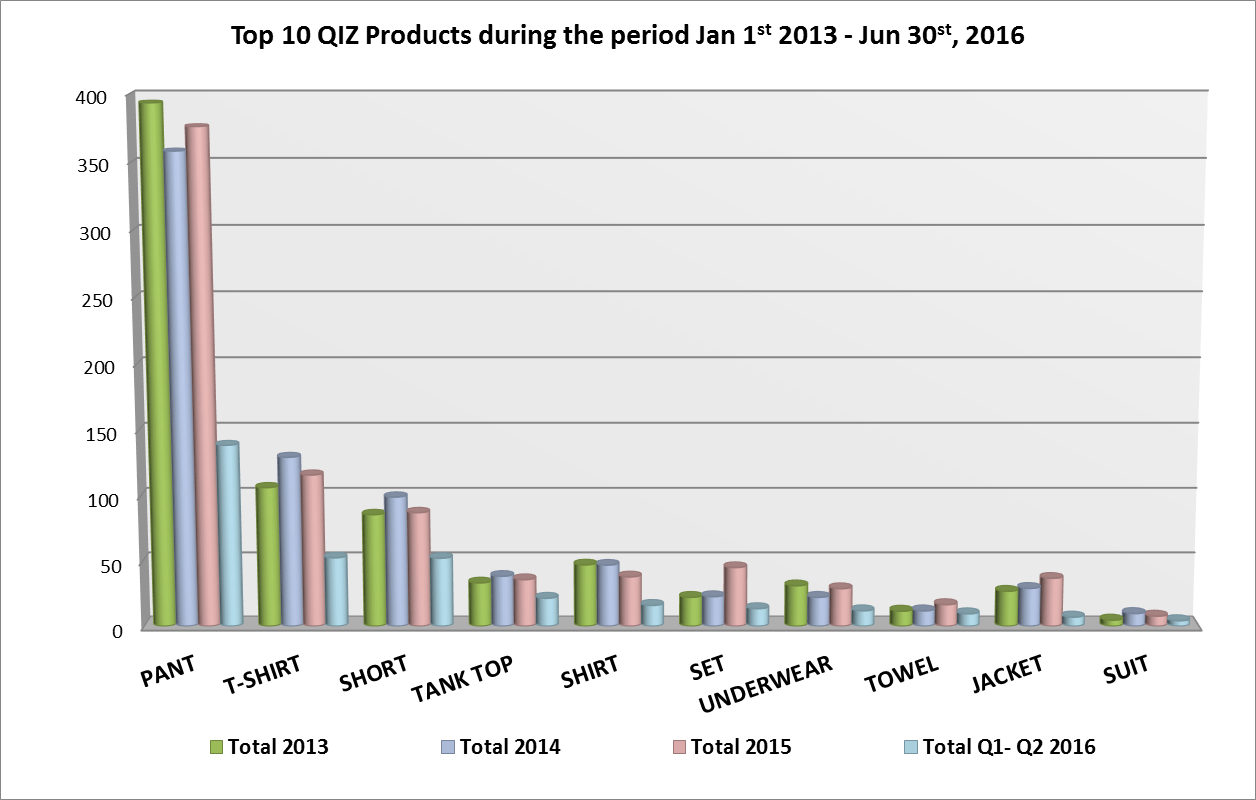 Page 18
[Speaker Notes: Dec 31st, 2015]
Top 10 US Buyers …
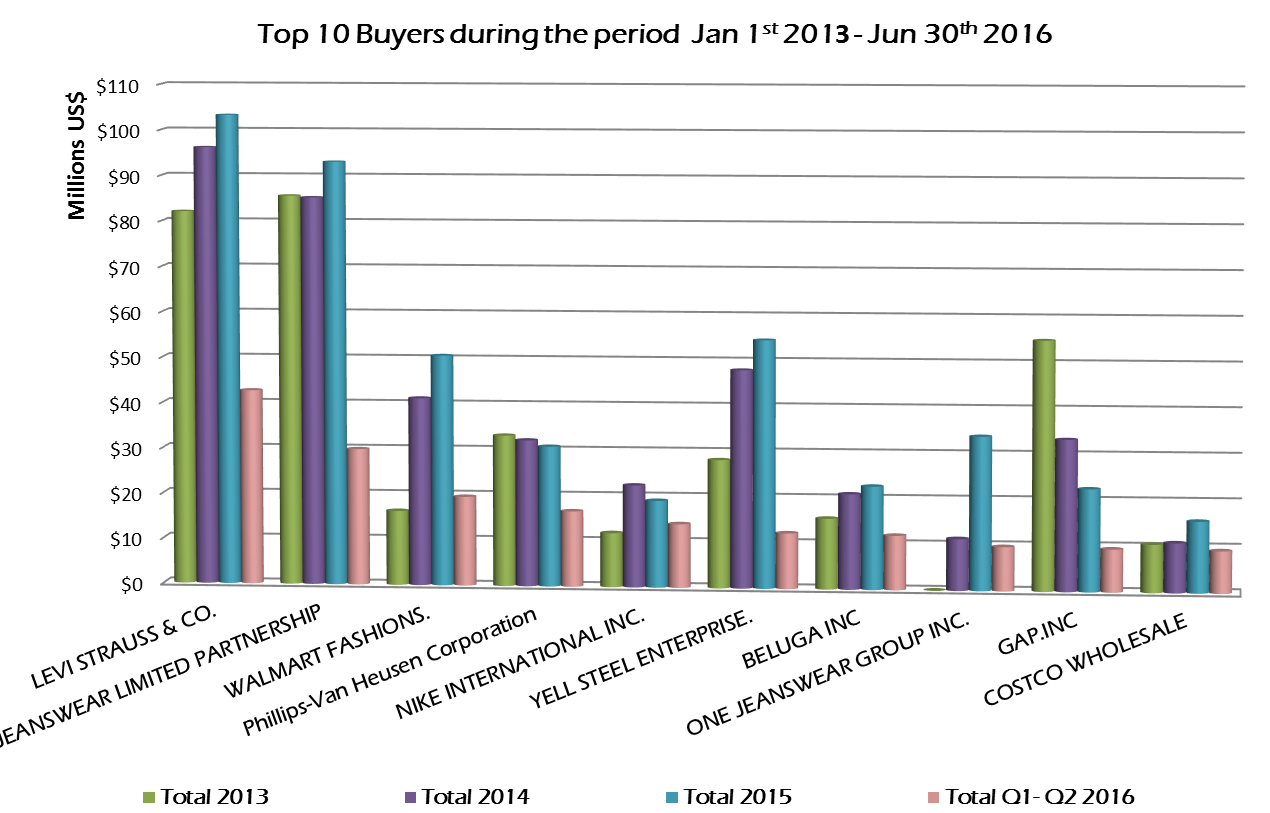 Page 19
[Speaker Notes: Dec 31st, 2015]
10.5% Israeli Content Imports
Imports from Israel by Products
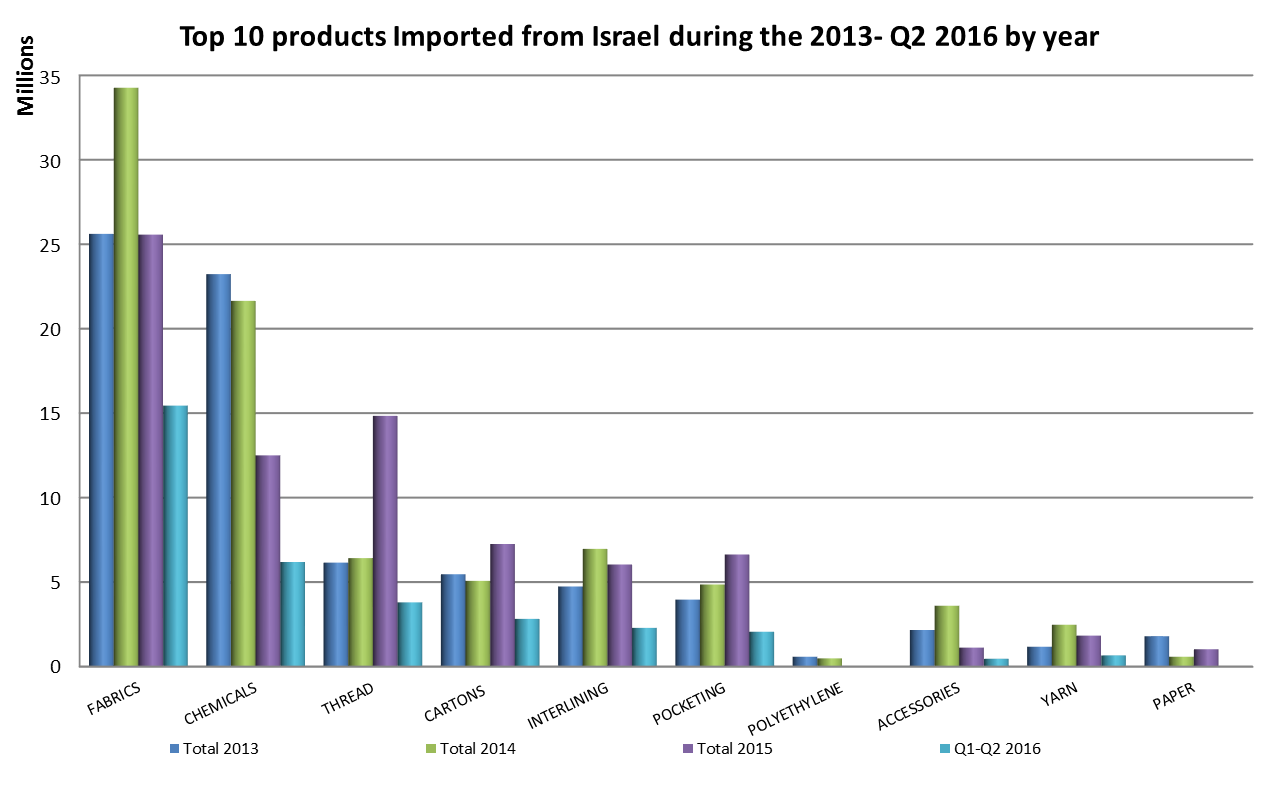 Page 21
Future of the QIZ Protocol
New strategy of QIZ Unit
Page 23
Distribution of listed companies by sector
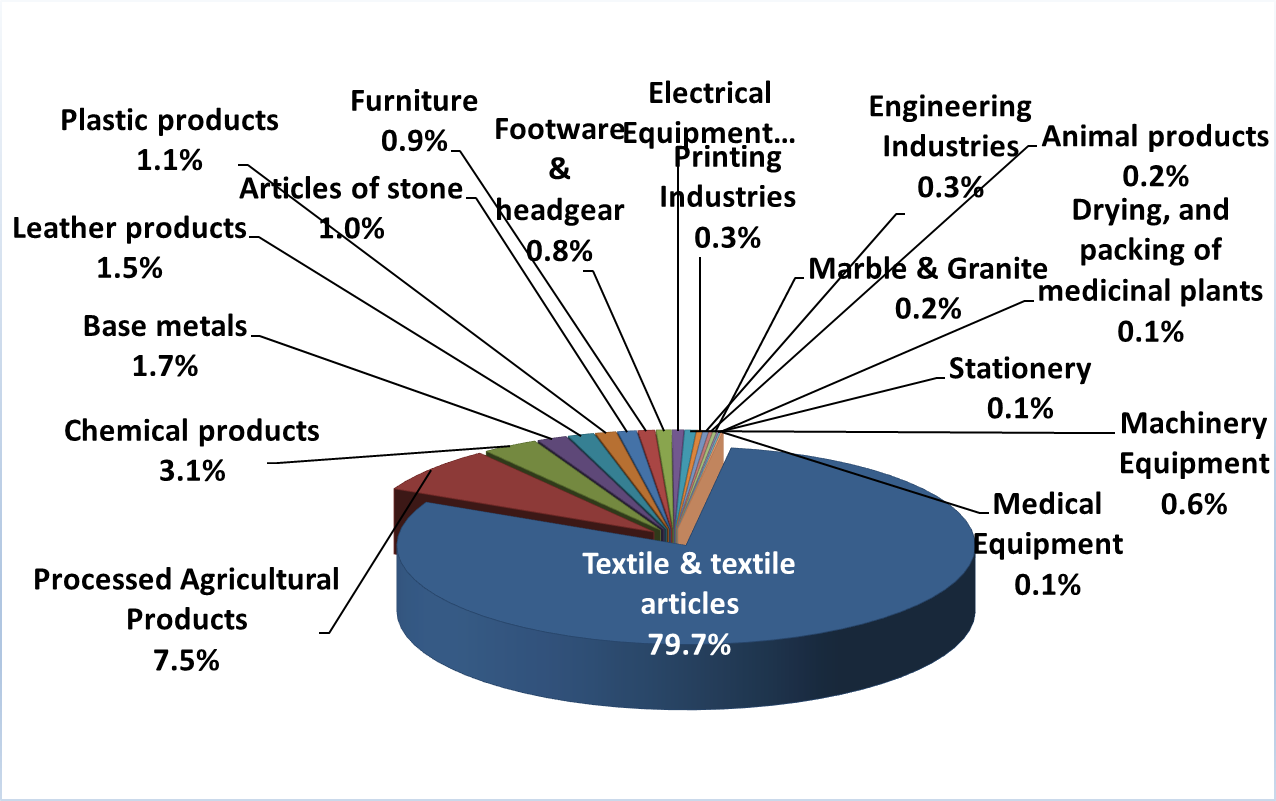 Page 24
Thank you  …
QIZ Unit
Ministry of Trade and Industry
2 Latin America StreetGarden City, Cairo, Egypt
Page 25